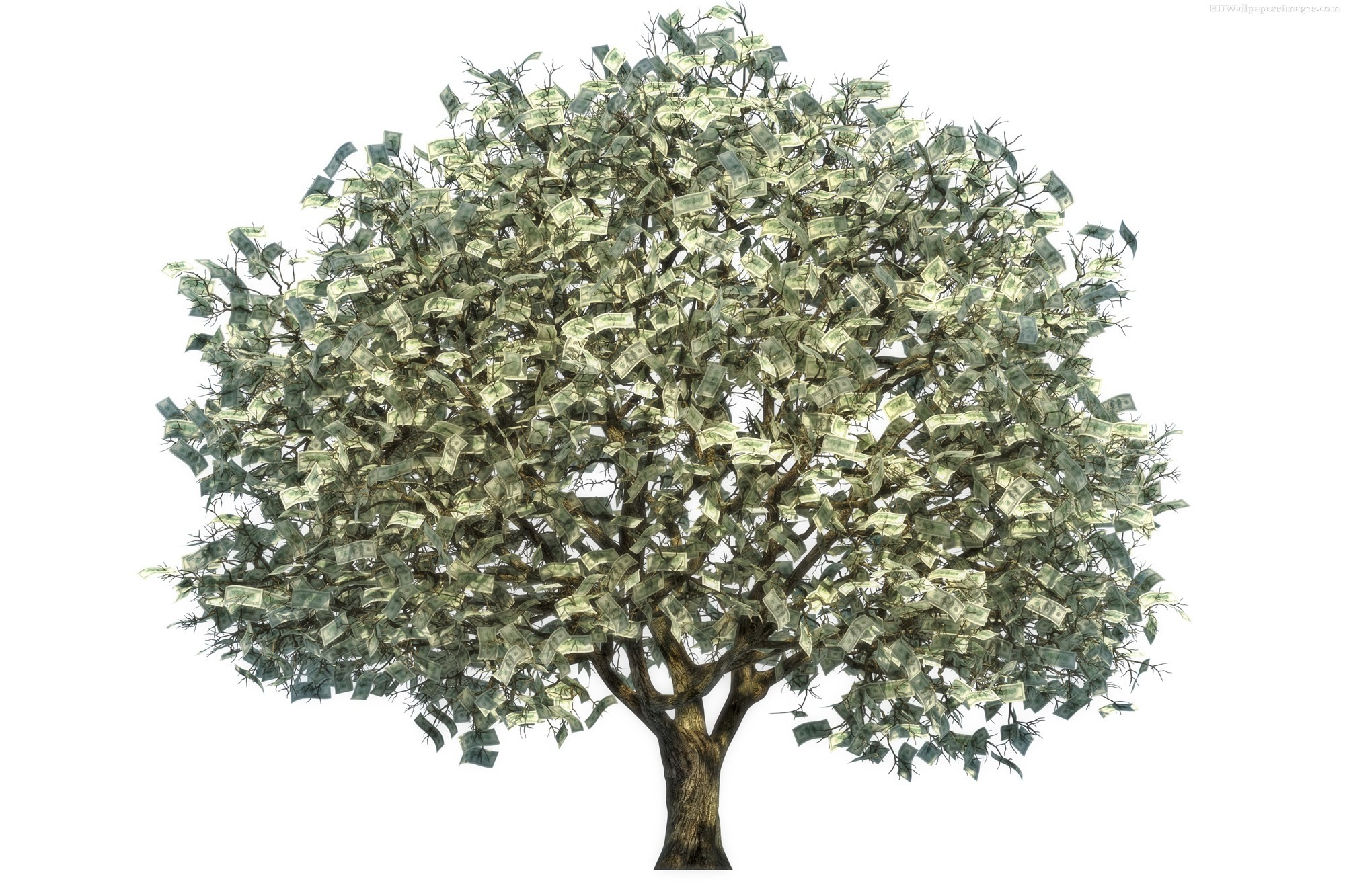 ДРЭВА
Алена Церашкова
адмыслова для МоваНановаДзеткам
Менск, 2016
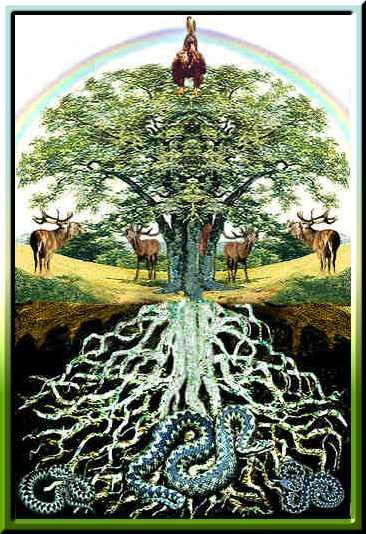 СУСВЕТНАЕ ДРЭВА спалучае неба, зямлю і падземныя ўладанні
НАВОШТА ДРЭВУ КАРЭННЕ?
НАВОШТА ДРЭВУ КАРЭННЕ?
Дзеля апоры, смактання, дыхання, памнажэння і запасання!
Карэнне трымае дрэва ў глебе, каб вецер яго не паваліў.  Тоўстыя карані  дзеляцца на танчэйшыя. Тонкія карэньчыкі пакрытыя карнявымі валаскамі, якія цягнуць з глебы ваду і патрэбныя рэчывы. Асобныя віды дрэў не маюць уласных карнявых валаскоў – ваду і рэчывы ім здабывае грыбніца, аплеценая вакол каранёў. Са сваім памочнікам-грыбам дрэва дзеліцца вугляводамі. Такі вось сімбіёз.
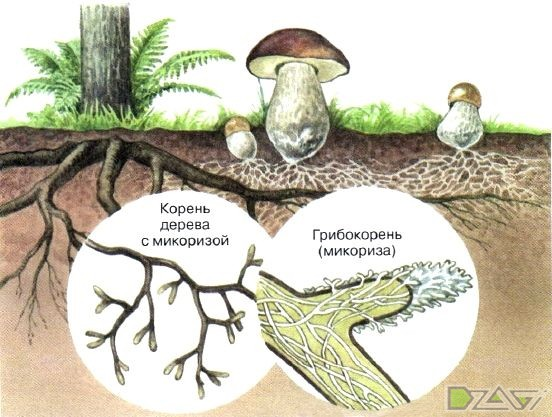 мікарыза
Асобныя пальмы дыхаюць каранямі,  канцы якіх растуць уверх і вылазяць з глебы. Фікусы звешваюць з галін дадатковыя паветраныя карані, якімі ловяць вільгаць.
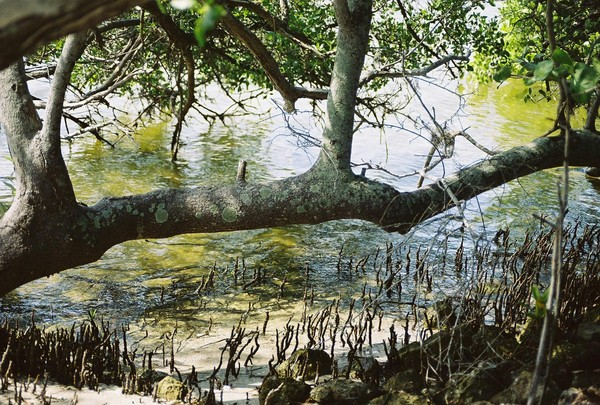 Чорнае мангравае дрэва
Фікусы-паразіты апля- таюць каранямі і ду-шаць дрэва-гаспадара.
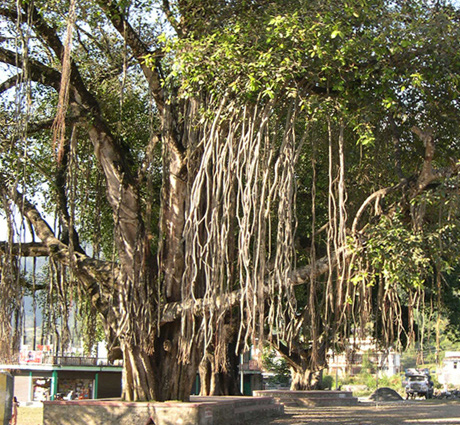 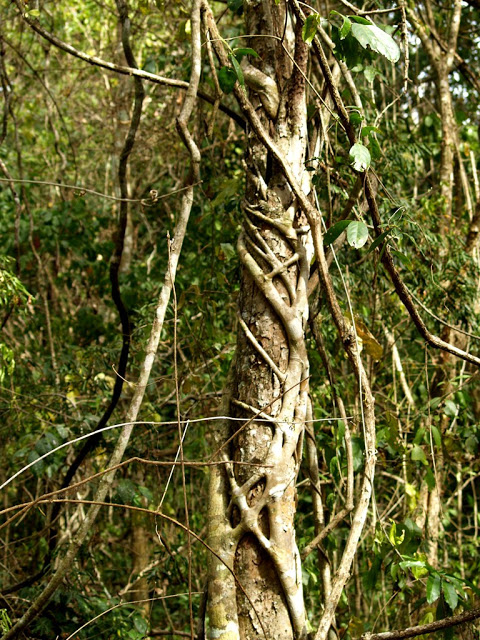 Баньяны – дрэвы, чые паветраныя карані дасягну-лі зямлі і ператварыліся ў камлі - дадатковыя падпоркі.
Навошта дрэву кара?
Кара бароніць КАМЕЛЬ дрэва І ГАЛЛЁ ад механічных пашкоджанняў, высыхання, вымярзання і іншых непрыемнасцяў.
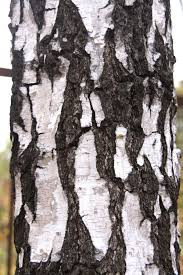 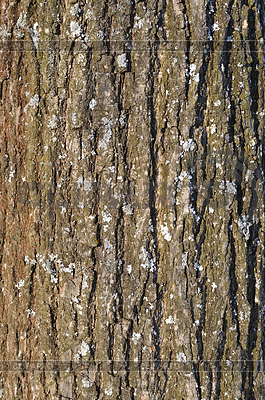 БЯРОЗА
ЛіПА
ДУБ
ЯБЛЫНЯ
?
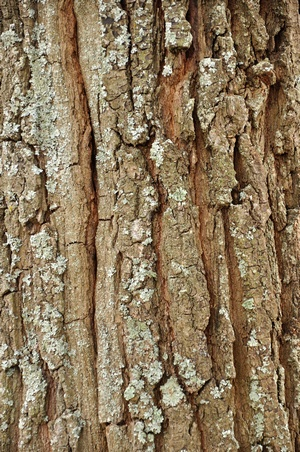 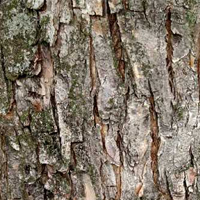 ГАЛЛЁ ДЫ ЛІСЦЕ ЎТВАРАЮЦЬ КРОНУ ДРЭВА
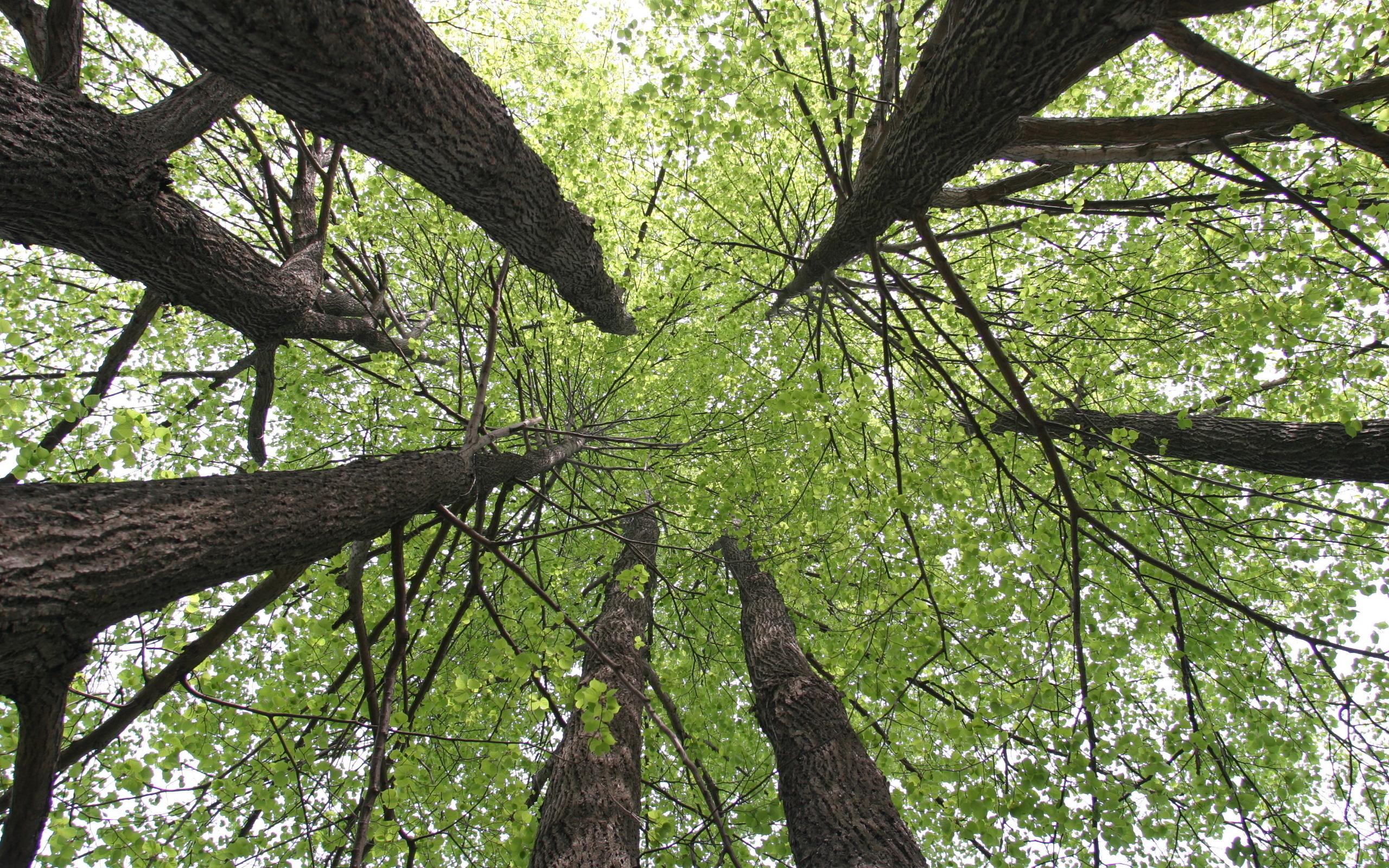 КОЖНЫ ТОЎСТЫ ГАЛ ДЗЕЛІЦЦА НА ГАЛІНЫ І ГАЛІНКІ, ТОНКІЯ ГАЛІНКІ НЯСУЦЬ ЛІСТОЧКІ.
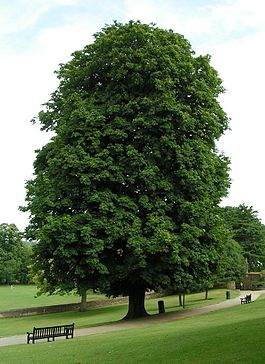 ТАПОЛЯ
КЛЁН
КАШТАН
ЛІПА
ВЯРБА
?
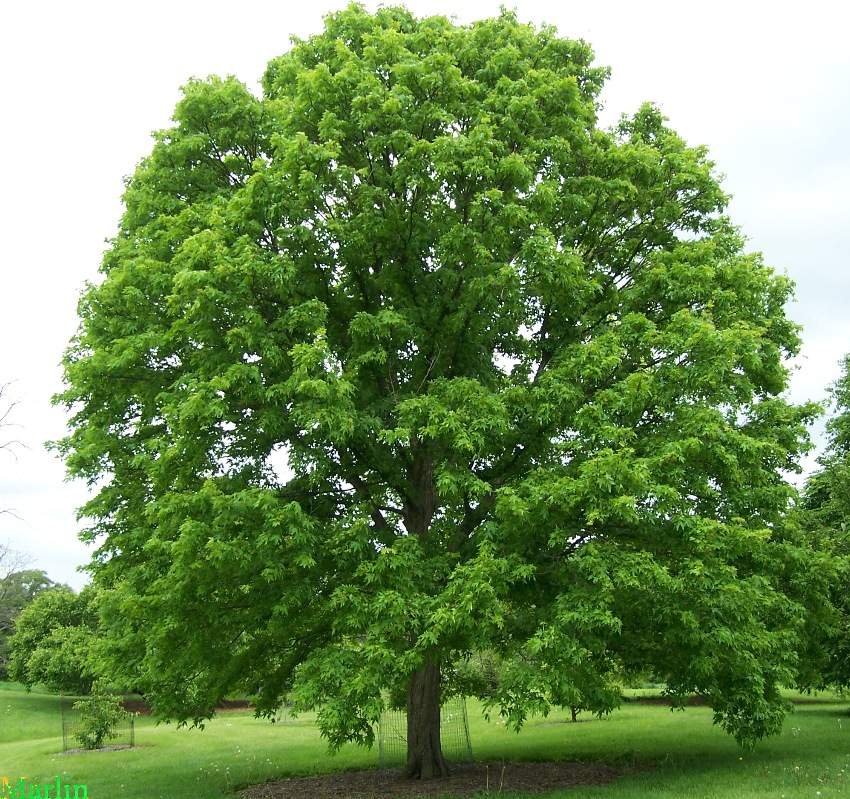 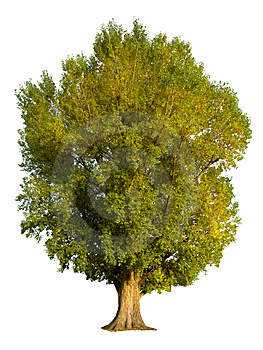 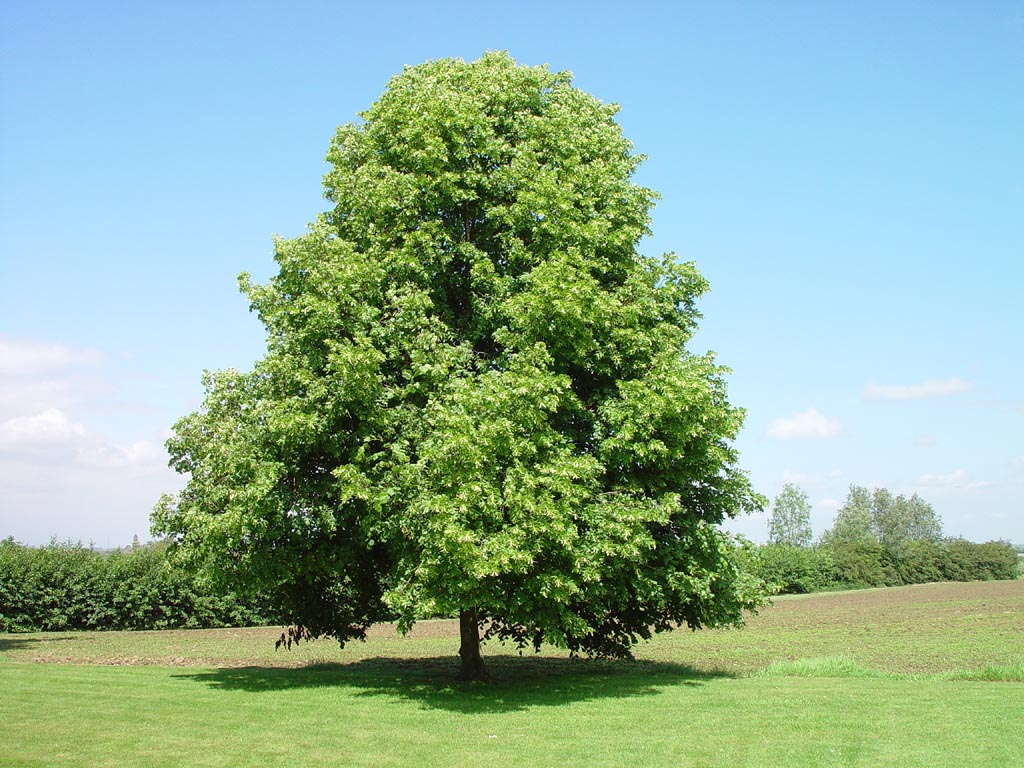 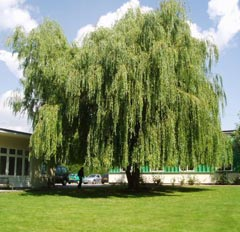 НАВОШТА ДРЭВУ ЛІСТОТА?
Лісце – тая частка дрэва, праз якую ідзе абмен рэчывамі з паветрам. Лісце утварае і назапашвае цукар, выпарае ваду, паглынае і выдзяляе кісларод і вуглякіслы газ.
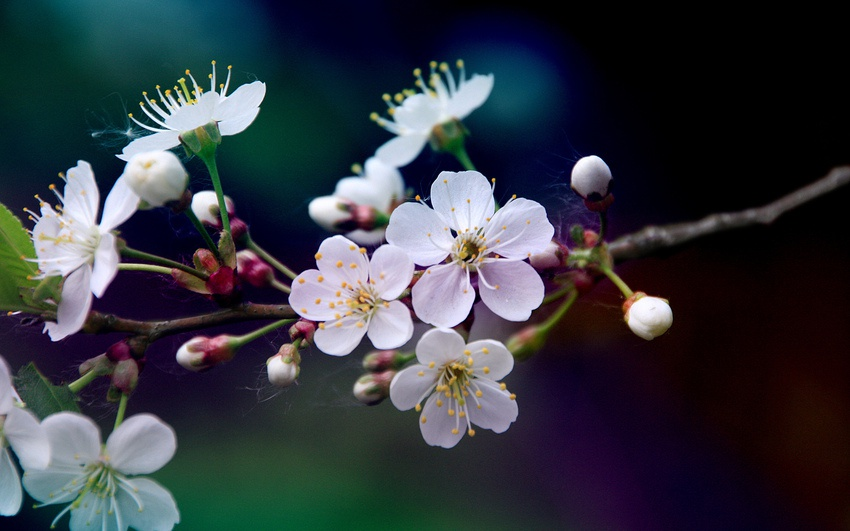 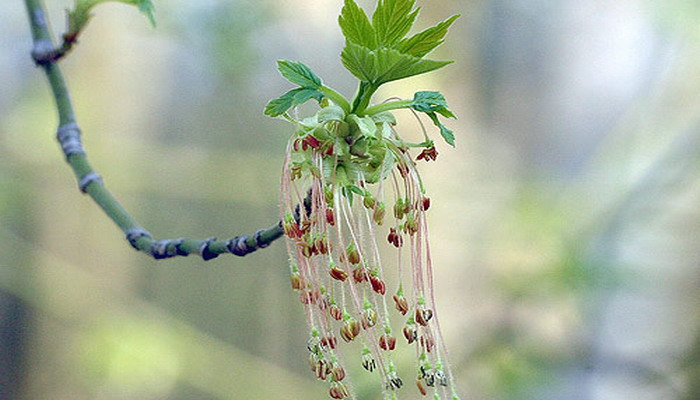 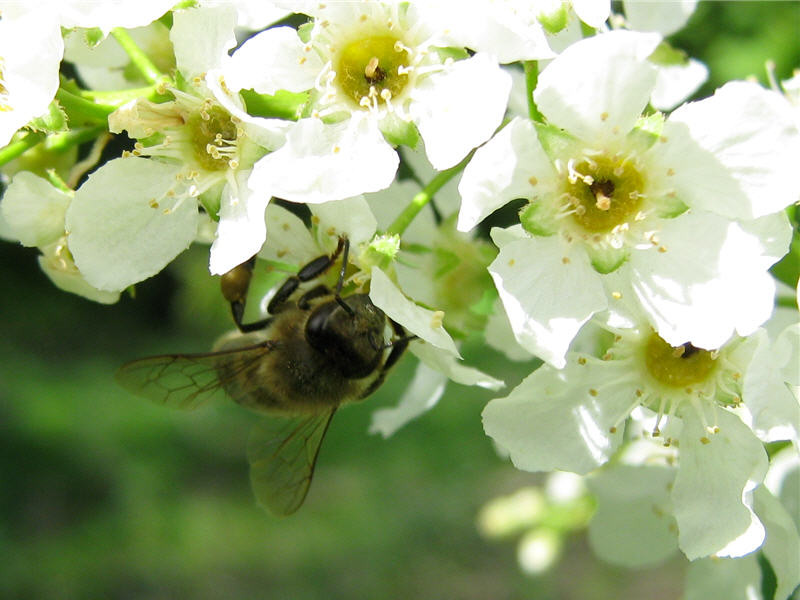 ЯСЕНЬ
ВІШНЯ 
ЧАРОМХА
?
Многія дрэвы цвітуць. Навошта ім кветкі? Каб з кветак утварыліся плады. Адны дрэвы апыляе вецер, іншыя салодкім пахам прывабліваюць казюрак. 
З аплодненых кветак утворыцца насенне.
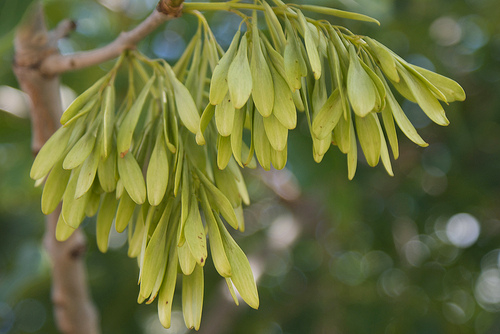 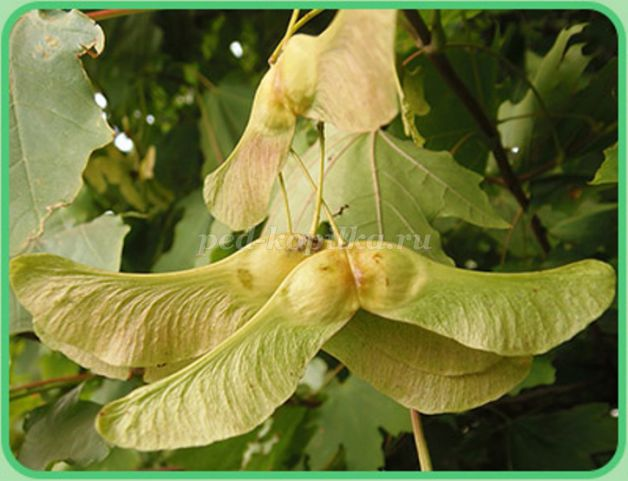 АЛЕШЫНА     АКАЦЫЯ     ЯСЕНЬ      КЛЁН    
?
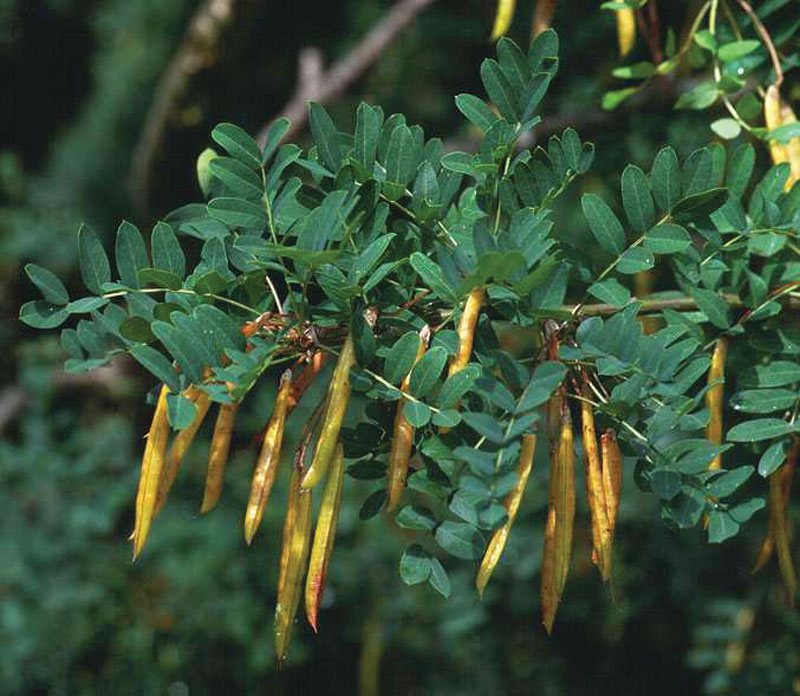 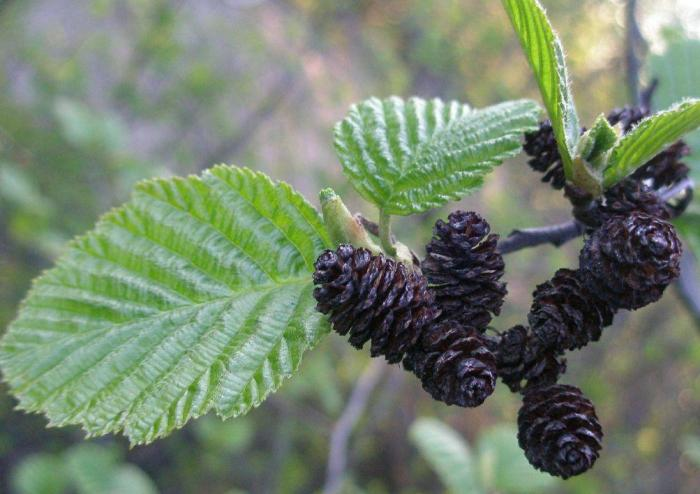 ДРЭВЫ, ЯКІХ 
НЕ ПАБАЧЫШ 
У НАШЫМ ДВАРЫ
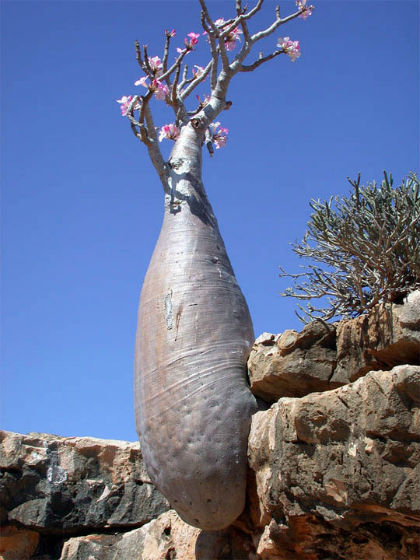 Бутэлечнае дрэва.
Адно з самых атрутных дрэў, расце ў пустынях
Намібіі.
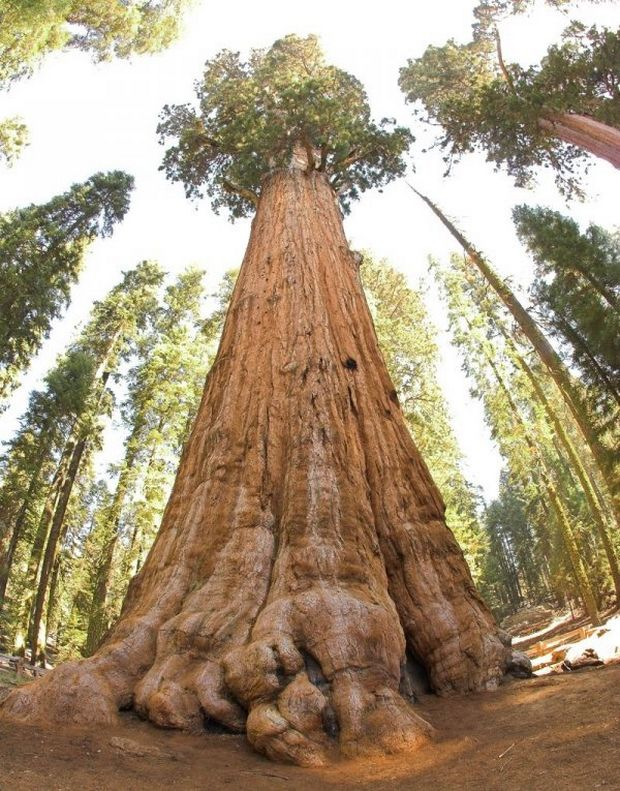 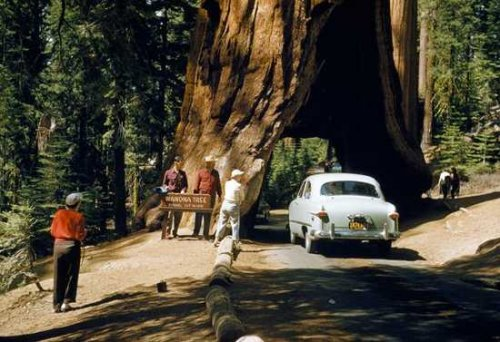 Секвоя. ЗШАДрэва можа пражыць некалькі тысяч год. Калі секвоя падае на дарогу, прыбраць яе немагчыма, у ёй праразаюць тунэль.
Некалькі тысяч год жывуць баабабы, таўшчыня іх да 25 метраў, вышыня – 80 м.
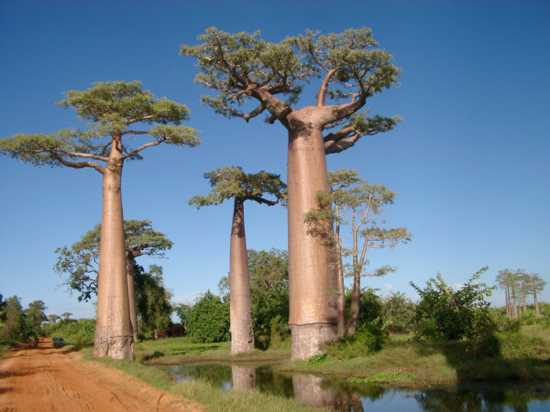 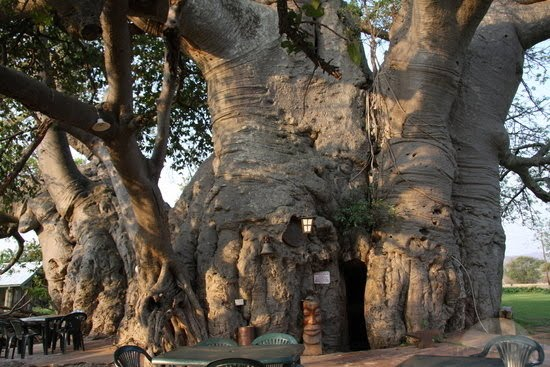 Баабаб Санлэнд, Паўднёвая Афрыка. У сярэдзіне гэтага дрэва зроблены бар.
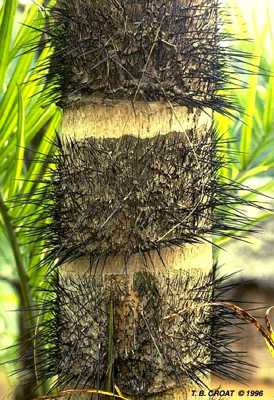 Камель персікавай пальмы пакрыты шыпамі. Пальма расце ў Нікарагуа, Паўднёвая Амерыка
Аднойчы ў Польшчы нехта вырашыў гадаваць дрэвы вось такой формы. Што меркавалася з іх рабіць: мэблю ці каркасы чаўноў – невядома.
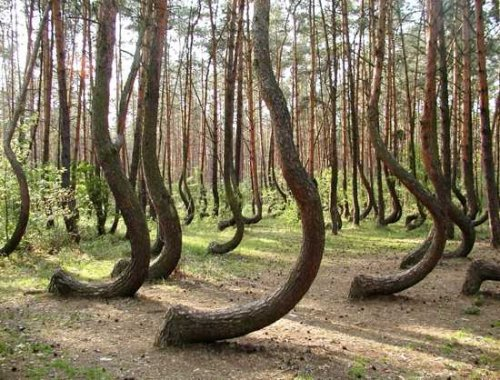 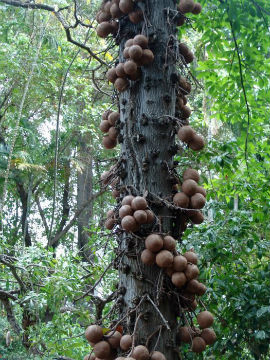 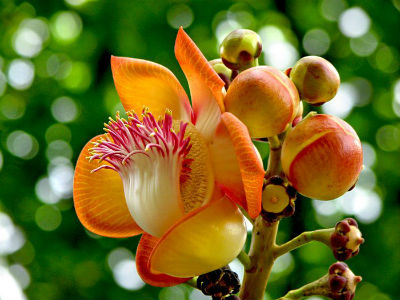 Дрэва Сала, Тайланд . 
Пад такім нарадзіўся Будда.
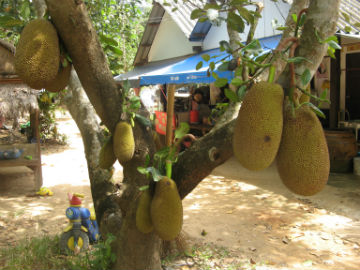 Плады джэкфрута – найвялікшыя ядомыя плады ў свеце, да 90 см, да 34 кг . Філіпіны.